Lesson: ____
Section: 1.4
Logarithms
Goal:  The logarithm as the inverse of the exponential; using the logarithm to solve equations involving exponentials; getting practice using the calculator to solve equations which can’t be solved analytically.  The base e is just another number; its naturalness as a base for exponentials will become clear in Chapter 3.  By varying the constant k in ekt , any exponential can be expressed with base e.  The inverse of ex is the natural logarithm.
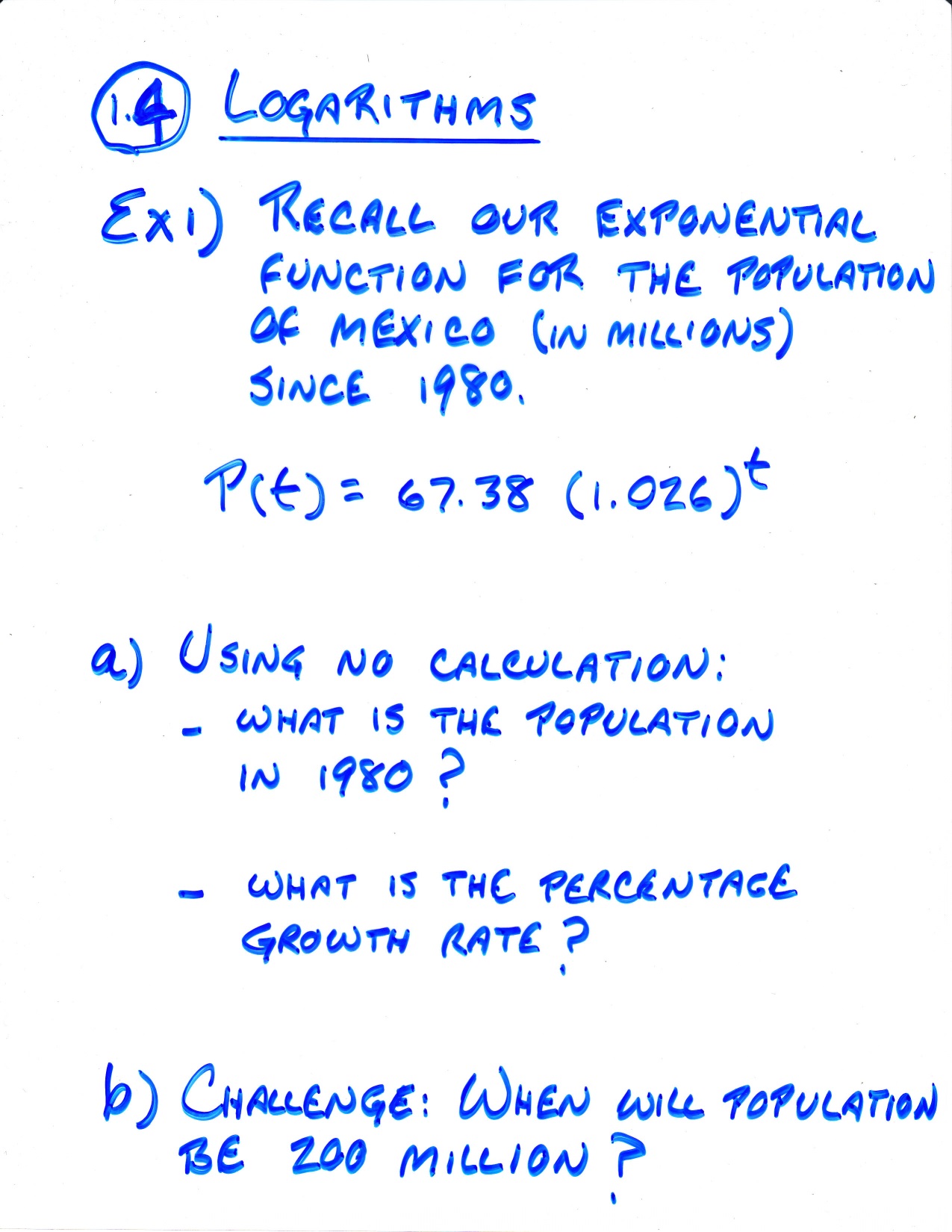 Properties of Logarithms
Change of Base Formula
Evaluate
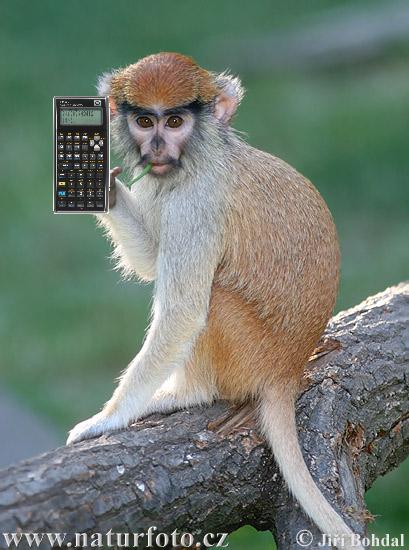 Graph with the calculator
To understand how to graph the log with base 2, let’s start by graphing the exponential with base 2
To graph a log function, select inputs that are powers of your base (e.g. powers of 2)
Properties of Logarithms
3 Laws of Logarithms
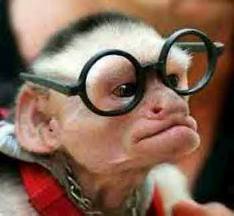 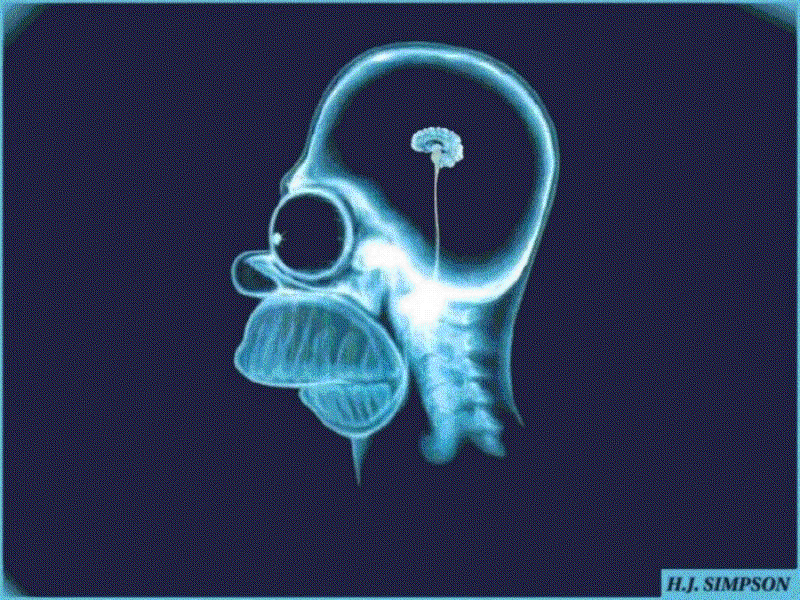 The number of brain cells in your head increases exponentially when you sit in this class.  You originally had a measly 10 brain cells, but 3 days later you had 200.  How many days would it take for you to have 1700?
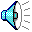 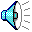 Logarithmic Scales
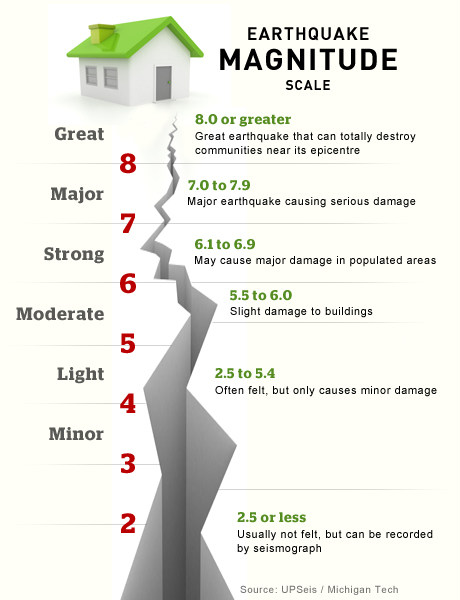 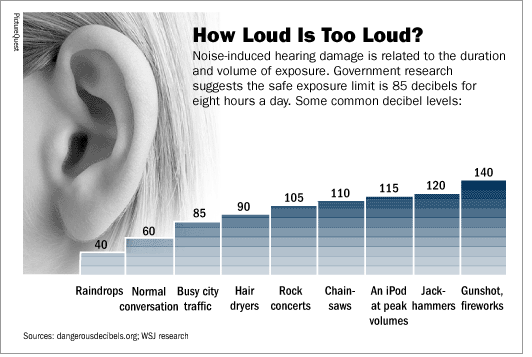 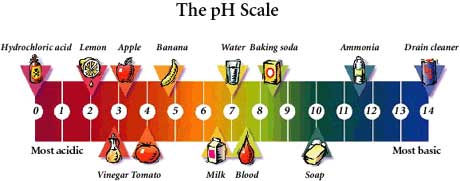 Which is a graph of y = ln x?
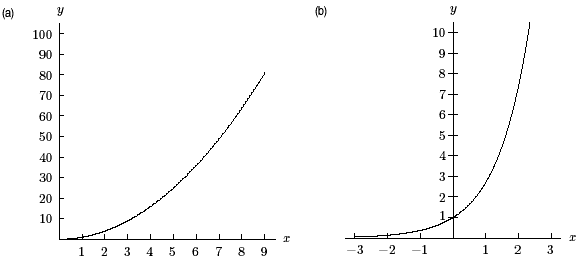 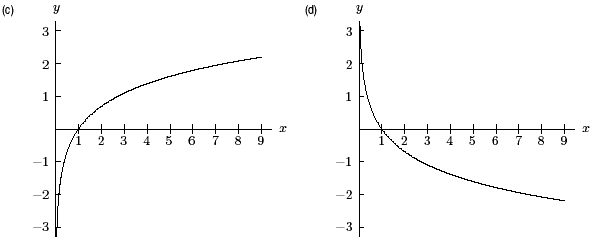 ConcepTest • Section 1.4 • Question 1